Parabolic symmetrical curve:
Types:
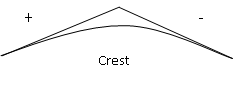 Parabolic symmetrical curve:
Types:
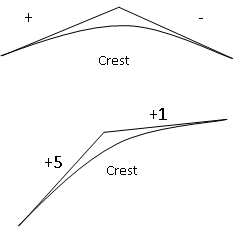 Parabolic symmetrical curve:
Types:
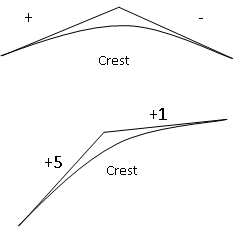 g1 > g2
Parabolic symmetrical curve:
Types:
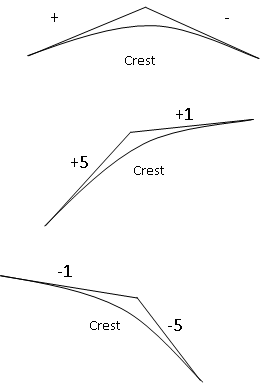 g1 > g2
Parabolic symmetrical curve:
Types:
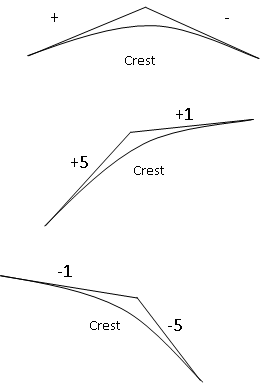 g1 > g2
Parabolic symmetrical curve:
Types:
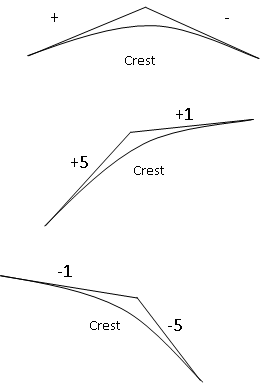 g1 > g2
g1 < g2
Parabolic symmetrical curve:
Types:
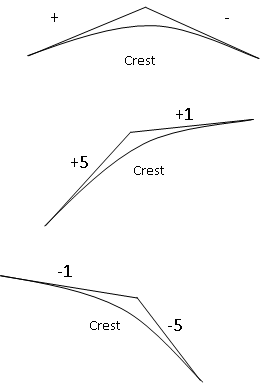 g1 > g2
g1 < g2
A = g2 – g1 = (-)
Parabolic symmetrical curve:
Types:
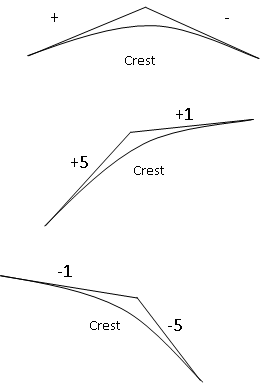 g1 > g2
g1 < g2
A = g2 – g1 = (-)
⸫ The signal of A and r = (-)
Parabolic symmetrical curve:
Types:
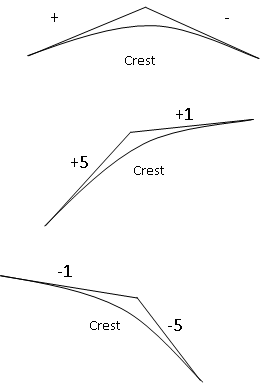 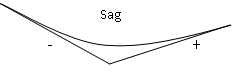 g1 > g2
g1 < g2
A = g2 – g1 = (-)
⸫ The signal of A and r = (-)
Parabolic symmetrical curve:
Types:
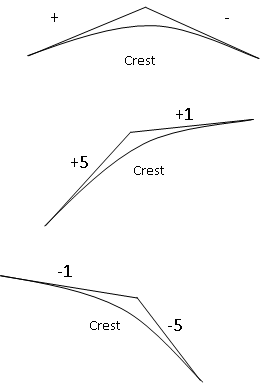 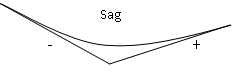 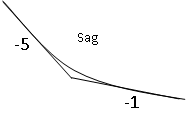 g1 > g2
g1 < g2
A = g2 – g1 = (-)
⸫ The signal of A and r = (-)
Parabolic symmetrical curve:
Types:
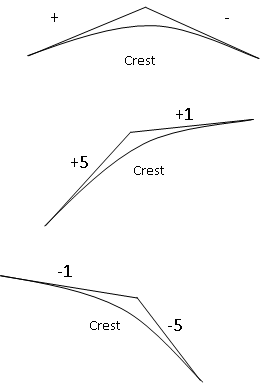 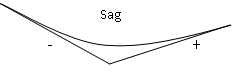 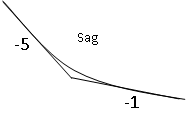 g1 > g2
g1 > g2
g1 < g2
A = g2 – g1 = (-)
⸫ The signal of A and r = (-)
Parabolic symmetrical curve:
Types:
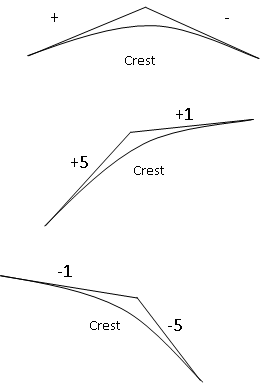 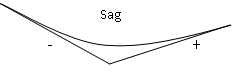 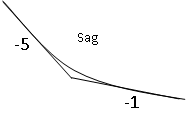 g1 > g2
g1 > g2
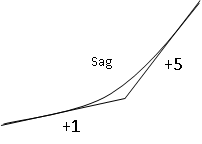 g1 < g2
A = g2 – g1 = (-)
⸫ The signal of A and r = (-)
Parabolic symmetrical curve:
Types:
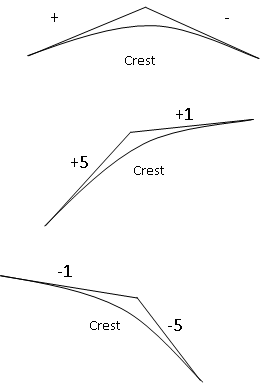 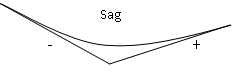 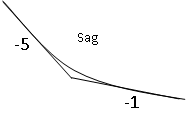 g1 > g2
g1 > g2
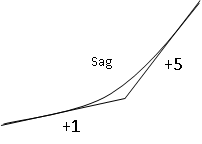 g1 < g2
g1 < g2
A = g2 – g1 = (-)
⸫ The signal of A and r = (-)
Parabolic symmetrical curve:
Types:
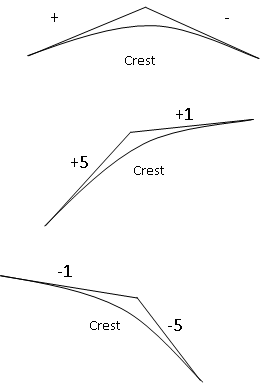 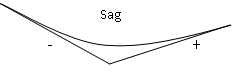 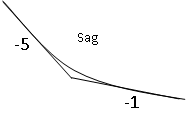 g1 > g2
g1 > g2
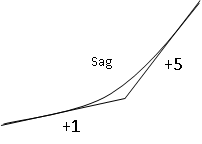 g1 < g2
g1 < g2
A = g2 – g1 = (-)
A = g2 – g1 = (+)
⸫ The signal of A and r = (-)
Parabolic symmetrical curve:
Types:
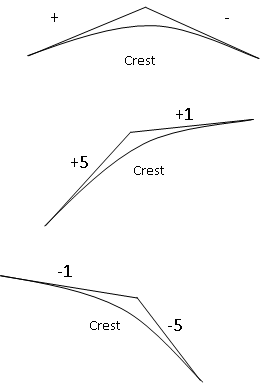 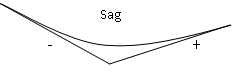 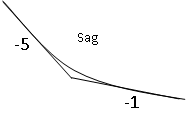 g1 > g2
g1 > g2
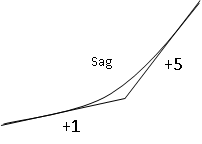 g1 < g2
g1 < g2
A = g2 – g1 = (-)
A = g2 – g1 = (+)
⸫ The signal of A and r = (+)
⸫ The signal of A and r = (-)
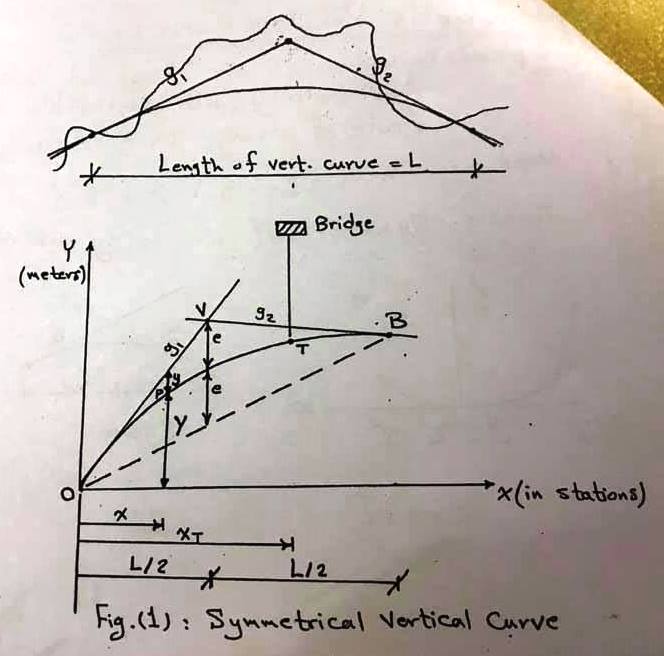 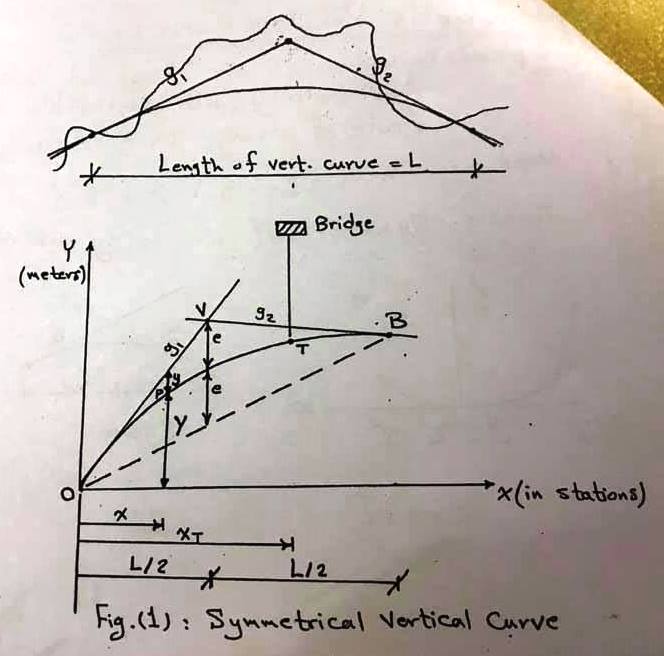 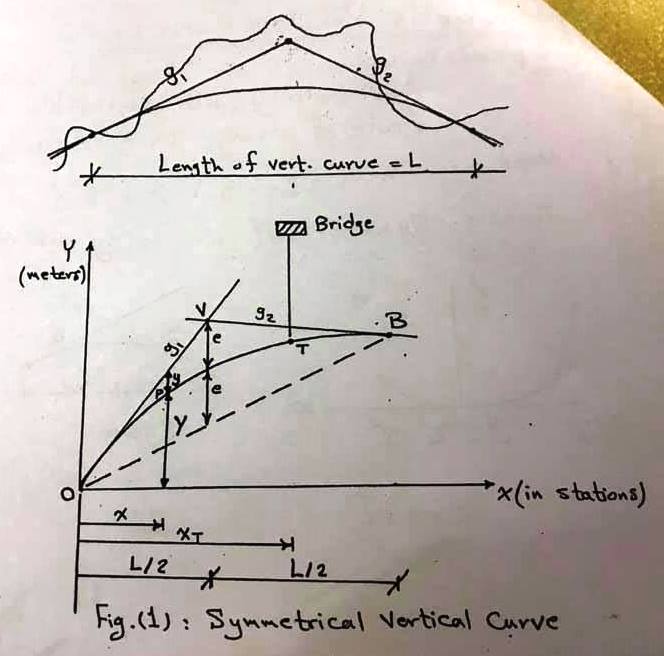 Distance to highest and lowest points in crest and sag curves
Distance to highest and lowest points in crest and sag curves
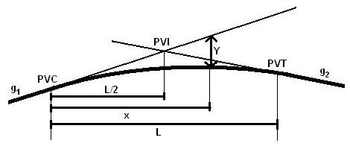 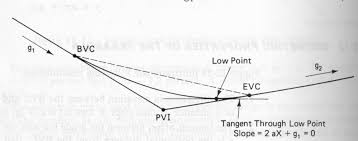 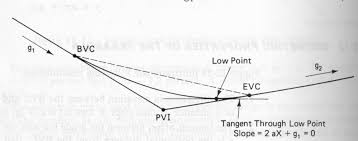 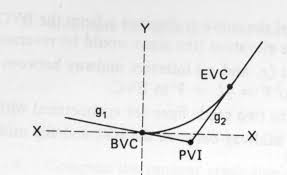 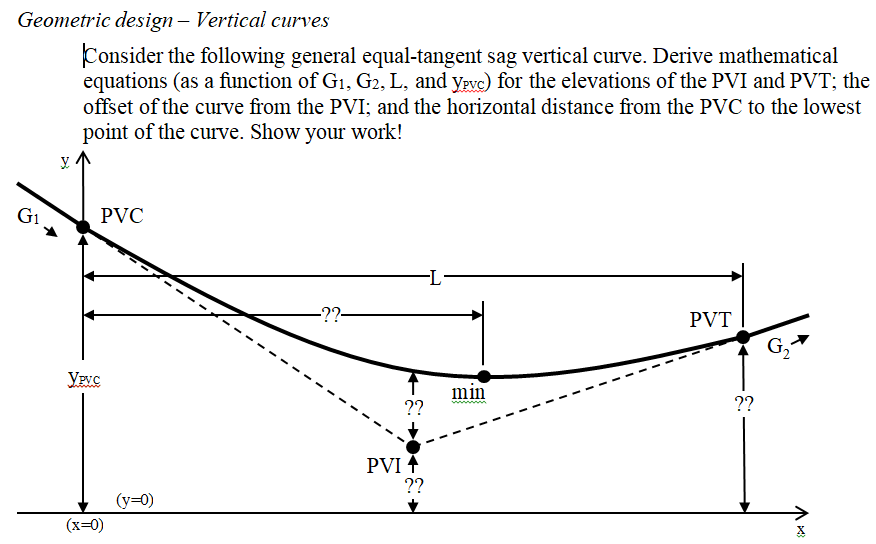 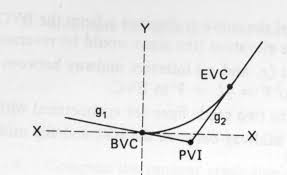 1. Distances are measured horizontally and vertically
2. Rate of change in slope with distance is constant = r
3. e = e
L= length of vertical curve measured horizontally.
St. = station = 100 m
1 St. = 1+00
g1, g2 = percent longitudinal grades or slopes of tangents.
+g = upgrade,      -g = downgrade
A = algebraic difference in grades = g2 – g1
r= rate of change in grade per station (or 100m) = A/L
P.V.C. (PVC) = point of beginning of vertical curve = Point of vertical curvature
P.V.I. (PVI) = point of vertical intersection or vertex = Point of vertical Intersection
P.V.T. (PVT) = point of vertical tangency = end of V.C.
∆y = difference in elevation between tangent & curve
∆e = difference in elevation at P.V.I.
X = horizontal distance in stations from P.V.C. or P.V.T. to the required point.
Y= elevation of point on curve